Sleeping Outdoors

By Marchette Chute
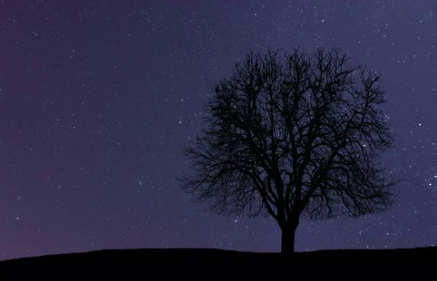 Under the dark is a star, 

Under the star is a tree, 

Under the tree is a blanket, 

And under the blanket is me.